Module 3 
Focus on Implementation – Norms and Routines to Prompt and Support Argumentation
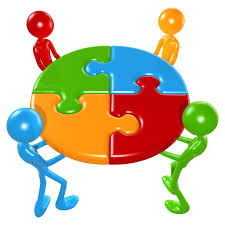 “A culture of thinking produces the feelings, energy, and even joy that can propel learning forward and motivate us to do what at times can be hard and challenging mental work.”   		~Ron Ritchhart
Bridging Math Practices
Math-Science Partnership Grant
Opening Activity
[Speaker Notes: See PD Facilitation Guide for more information about potential Opening Activities]
Opening Activity:Animal Populations Task
Original problem from illustrativemathematics.org
 
Suppose P and Q give the sizes of two different animal populations, where Q > P. In (a) – (d), say which of the expressions is larger. Briefly explain your reasoning in terms of the two populations.
 
(a) P  +  Q  and  2P
 
(b) (Q – P)/2  and Q – P/2 
 
(c)            and   
 
(d)  P  + 50t   and Q  + 50t
Private Think Time

Structured Pairs-Share
Module Objectives
Develop a deeper understanding of argumentation and its potential in the math classroom.

Examine norms and routines that can support mathematical argumentation in the classroom

Develop an understanding of a pedagogy of inquiry to support mathematical argumentation in the classroom
Brainstorm
What classroom norms support a culture of thinking and mathematical argumentation?
Why watch videos?
Allows us to dig deeply into a moment  
“Slows down” classroom life, and lets us consider it from multiple view points, multiple times
Productive for helping us think about students’ interactions and how teacher’s work influences student’s participation and thinking 
Note: not as good for questions about patterns, such as who typically participates
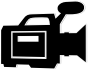 [Speaker Notes: Narrated powerpoint discussing how to productively view classroom video available at https://youtu.be/dCs8dxhzx6c  [1:46]]
Video Set Up
Six students are from a Grade 6 class from 2014-2015. 

Working with Michelle McKnight, an interventionist in addition to their regular math class, one day per week. 

Ms. McKnight worked with them in their class to provide support 3 days a week.

One of Ms. McKnight’s goals was to support math discourse and CCSS-M Mathematical Practice 3.
Tips
Focus on the argumentation
What is the role of argumentation in this classroom?
What purpose does it serve in this lesson?

Focus on the student thinking
How are they making sense of the mathematics?
Guiding Questions for Video
What moves do you see the teacher making to help promote a culture of thinking?
What do you see students saying or doing that relates to a culture of thinking?
What norms may have been previously established in this class to support this interaction? What evidence does the video provide?
Classroom Norms for Argumentation
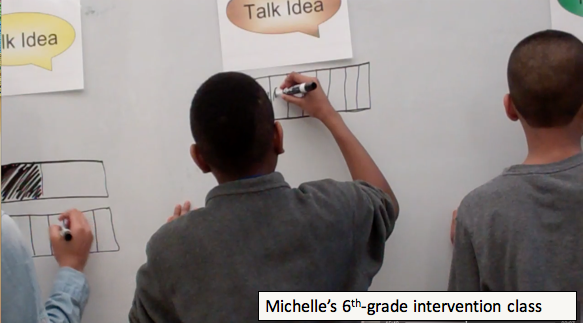 https://youtu.be/I1nzLeGpdDc
[Speaker Notes: Video, with subtitles, is available at https://youtu.be/I1nzLeGpdDc]
Debrief of Video
What moves do you see the teacher making to help promote a culture of thinking?
What do you see students saying or doing that relates a culture of thinking?
What norms may have been previously established in this class to support this interaction? What evidence does the video provide?
What questions would you want to ask the teacher of this class?
Norms to Support A Culture of Thinking – Summary thoughts
[Speaker Notes: These are potential take aways – you may wish to ask participants for take aways or offer some key ones you expect will arise. Other potential points of discussion and take aways are outlined in the Facilitation Guide. 
There are many different ways to do this in your classroom. You need to consider your particular students.
All students can engage in argumentation and need opportunities to!
It’s very important to have students both willing to share their ideas and being able to listen to other’s ideas, and think about someone else’s mathematics.]
Shifting Gears to 
Pedagogical Routines
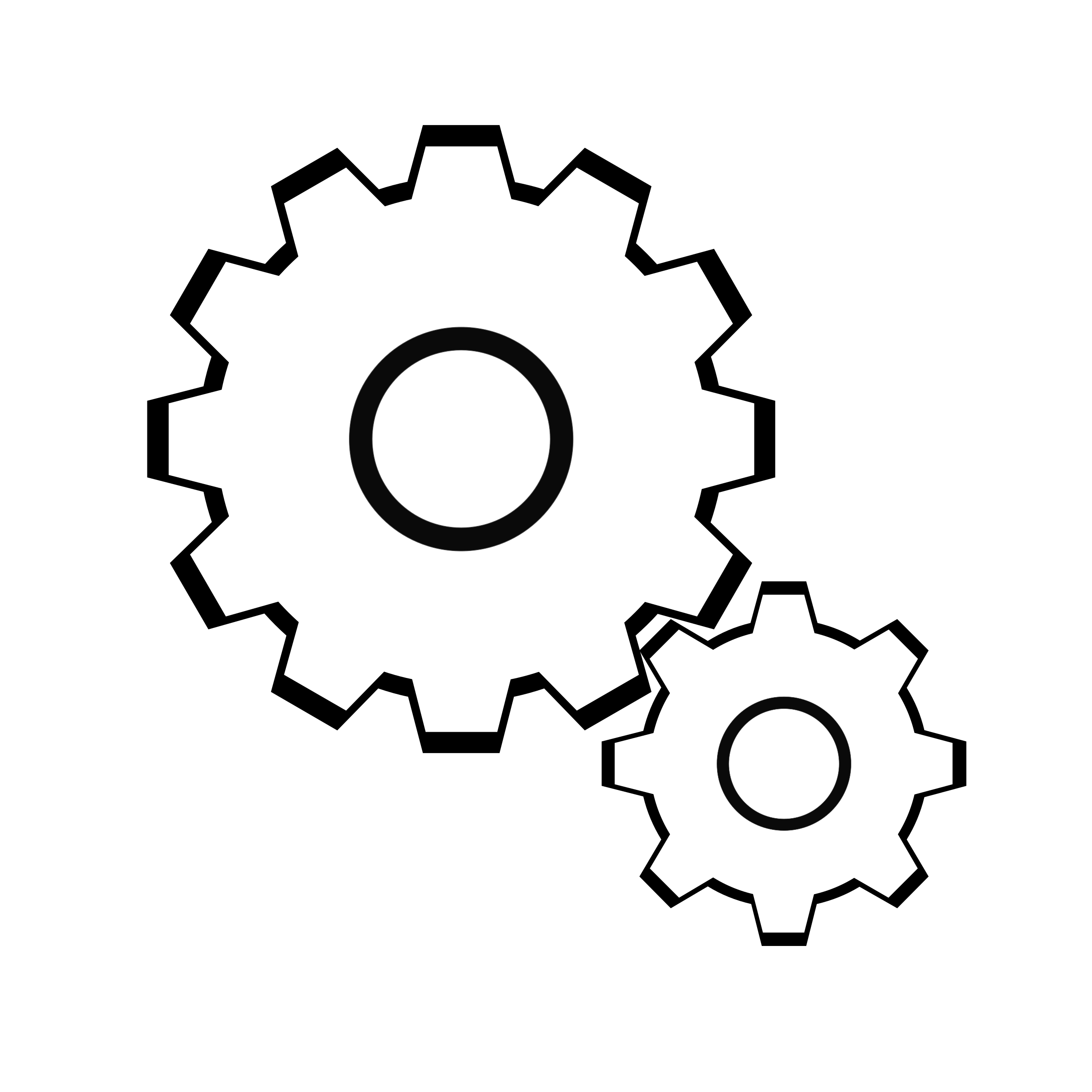 Definition

Routine – a sequence of actions regularly followed
Brainstorm: Pedagogical Routines
What routines do you know that help support argumentation and a culture of thinking?
Brainstorm: Pedagogical Routines
Ideas
Ideas
New question(s)
A Pedagogical Model to Support a Culture of Thinking
Solidify and/or refine new meanings
Generate ideas
Elicit and 
Publicize ideas
Press on and develop ideas collaboratively
Problem Solving Tasks: Why do tasks together?
Provide a common math-teaching-and-learning experience for reflection and discussion

Opportunity to discuss tasks and task implementation

Exposure to/discussion of some teaching strategies

Opportunities to see how others think

To learn more math (connections); engage in productive struggle 

For fun! ☺
Let’s Begin...
A pedagogical routine to support a culture of thinking:
Talk Frame Routine
Talk Frame Routine
Think
Individual Think Time
Group Think Time
Talk Idea
Talk Idea
Talk Idea
Sharing some idea with the whole group
Summary of the mathematically valid conclusion agreed upon by the class
We Understand
Exploring Shape Games: Geometry with Imi and Zani, by M. K. Gavin, T. M. Casa, S. H. Chapin, and L. J. Sheffield. Copyright © 2012, by Kendall Hunt Publishing Company
Remember our Community Agreements
[Speaker Notes: Insert your community agreements here, or reference them. You might also choose to highlight a subset of them that are most closely related to supporting collaborative problem solving.]
Think
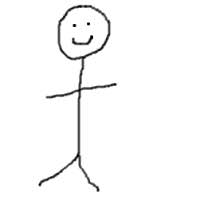 Chain of Flowers 
Pattern task
Figure 1
Figure 2
Figure 3
Draw Figure 5. How many tiles does it have?
How many tiles will the 25th figure have? How do you know?
How many tiles are in the nth figure? How do you know?
Sharing Ideas with Whole Group
Talk Idea
Talk Idea
Talk Idea
The Take-Aways
We Understand
[Speaker Notes: Some “We Understands” that have been generated in relation to this problem, as implemented with various groups
There is an strong connection between an exact answer to a problem and a general solution
It is important to label parts of an expression or diagram to show the relationship that they have to each other
Variables, symbols and diagrams can all be used to represent patterns
Multiple approaches may be used to solve a problem]
Reflecting on the Talk Frame Routine
Think
Thoughts, comments, questions

Consider: What might the Talk Frame, or a similar routine, help you do?

What questions do you have?
Talk Idea
We Understand
New question(s)
How does the Talk Frame Routine support the Pedagogical Model for a Culture of Thinking?
Solidify and/or refine new meanings
Generate ideas
Think
Talk Idea
Elicit and 
Publicize ideas
Press on and develop ideas collaboratively
We Understand
Talk Frame Routine
Think
Question worded using student accessible phrasing
Talk Idea
Notes representing students’ ideas
(These include correct ideas as well as misconceptions. Also, the number of “talk idea” sections used will vary according to the lesson, student contributions, and teacher’s decisions about how to group ideas. The teacher can also choose to add in a particular “talk idea.”)
Summary of the mathematically valid conclusion agreed upon by the class
We Understand
Exploring Shape Games: Geometry with Imi and Zani, by M. K. Gavin, T. M. Casa, S. H. Chapin, and L. J. Sheffield. Copyright © 2012, by Kendall Hunt Publishing Company
Talk Fame Routine Template
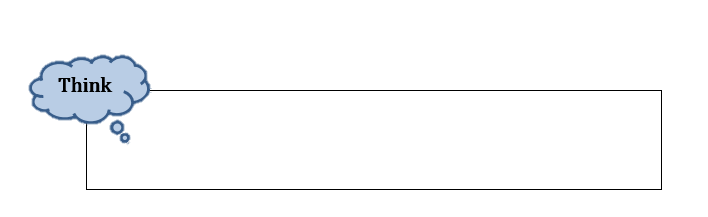 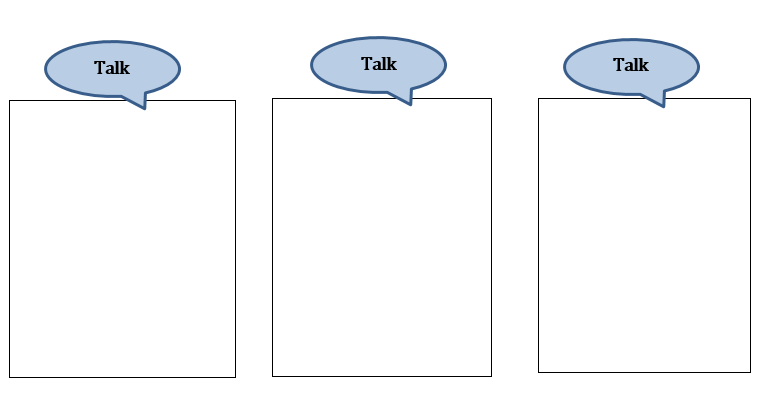 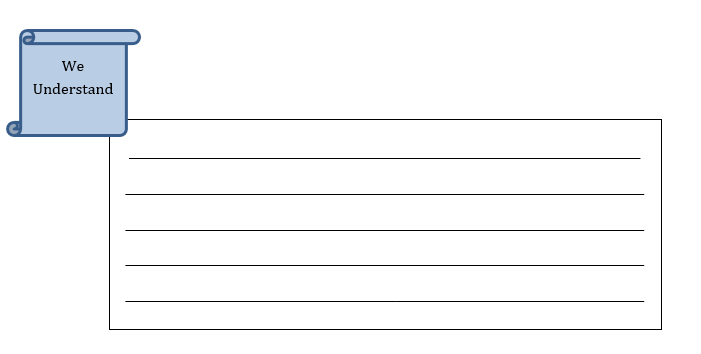 Bridging to Practice
Bridging to Practice: 
Talk Frame Routine Mini Lesson
With your team, select one of these problems
Individually work the problem
With your team, talk about the problem
What’s worth discussing in a mini-lesson related to this problem?
What would make a good “talk frame” question? 
Use the Talk Frame Routine template to help you prepare a mini-lesson
Talk with your team about how you will teach this mini-lesson (who will do what, etc.)
Teach the mini-lesson to your assigned team
Remember the Talk Frame Routine
Think
Question worded using student accessible phrasing
Talk Idea
Notes representing students’ ideas
(These include correct ideas as well as misconceptions. Also, the number of “talk idea” sections used will vary according to the lesson, student contributions, and teacher’s decisions about how to group ideas. The teacher can also choose to add in a particular “talk idea.”)
Summary of the mathematically valid conclusion agreed upon by the class
We Understand
Exploring Shape Games: Geometry with Imi and Zani, by M. K. Gavin, T. M. Casa, S. H. Chapin, and L. J. Sheffield. Copyright © 2012, by Kendall Hunt Publishing Company
Closure
Reflecting on Norms in your own Practice
Which norms/routines do you see yourself using at the beginning of the school year? Why?

All students can and should have opportunities to participate in argumentation. How might that work differ from class to class, or across groups of students with different needs?

What have you tried already that has worked well in your classroom?
33
[Speaker Notes: Slide that could be used during closure or earlier in the session, as desired]
Acknowledgements
Bridging Math Practices Project was supported by a Math-Science Partnership Continuation Grant from the Connecticut State Department of Education, 2015-2016


The initial 2014-2015 Bridges project was a collaborative project among UConn, Manchester Public Schools, Mansfield Public Schools, and Hartford Public Schools
UConn: Megan Staples (PI), Jillian Cavanna (Project Manager)
Lead Teachers: Catherine Mazzotta (Manchester), Michelle McKnight (Manchester), Belinda Pérez (Hartford), and Teresa Rodriguez (Manchester)
We appreciate greatly the CT State Department of Education for supporting this work and would like to thank all our participants, across cohorts, whose contributions to these materials are many.